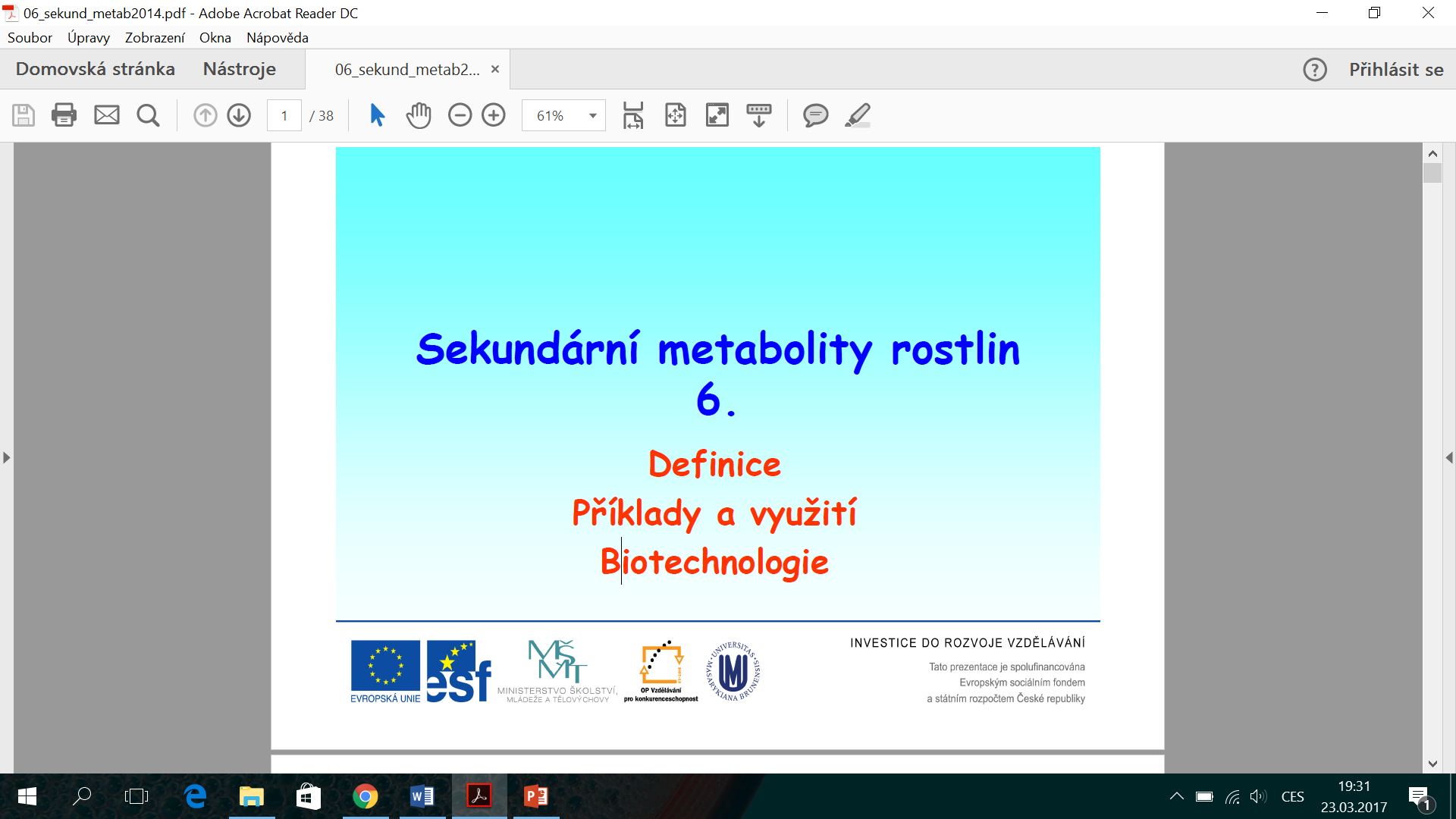 Sekundární metabolity v rostlinách
Potravinářské doplňky – vanilin, kyselina rozmarýnová, esenciální oleje
Přírodní barviva – antokyany, betalainy
Přírodní pesticidy – nikotin, rotenon, ryonidin
Rostlinná léčiva – terpeny, fenolické kyseliny, taxany, alkaloidy: vinblastine, vincristine, kofein, nikotin, efedrin…
Potravinové doplňky a kosmetika

Ekonomicky významné: analgetika – morfin, antitusiva – kodein, antimalarika – artemisinin
Více než 50 000 rostlin je využíváno k lékařským účelům
[Speaker Notes: z rostlin lze extrahovat asi 0,0003 %, proto se využívá biotechnologie nebo chemická syntéza.]
Orgánové kultury
„hairy roots“ kultury získané pomocí infekcí bakterie Agrobacterium rhizogenes  
Rostou bez rostlinných hormonů a mají rychlost růstu podobnou buněčným suspenzím
Jsou dobrými producenty kořenových sekundárních metabolitů
Prýtové kultury mohou produkovat sekundární metabolity syntetizované v nadzemních částech rostlin, např. esenciální oleje, terpenoidy, alkaloidy apod.
Orgánové kultury
Komerčně zatím nejsou „hairy roots“ využívány, pokusy v laboratorním měřítku
Úspěšné jsou kultury adventivních kořenů, např. Panax ginseng, Echinacea purpuria, Hypericum perforatum (hypericin, hyperin, quercetin…)
Kvůli složitému růstu prýtových kultur jsou tyto zatím málo využívány a to hlavně pro složité a obtížně syntetizovatelné  a drahé sloučeniny nebo jako biologické matrixy pro expresi rekombinantních proteinů
Kokultivace různých in vitro kultur jednoho rost. druhu a kokultivace různých rost. druhů se také testují za účelem zvýšení výtěžku SM
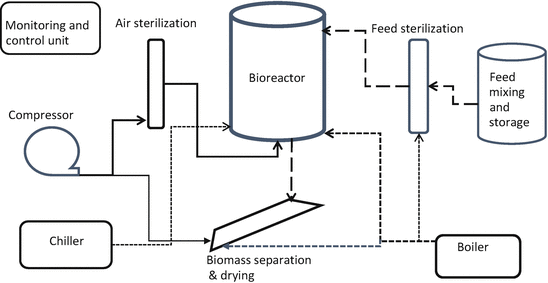 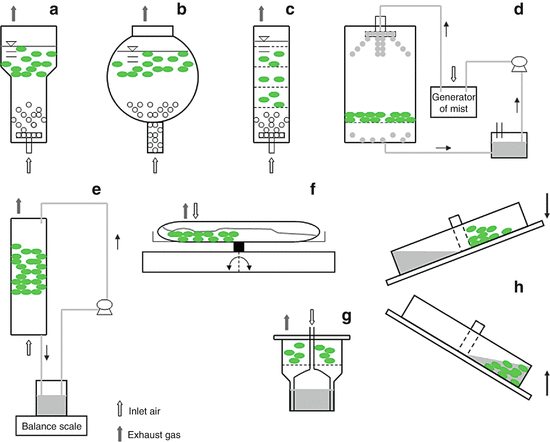 Design of Bioreactors for Plant Cell and Organ Cultures
-  z knihy Production of Biomass and Bioactive Compounds Using Bioreactor Technology
Bioreaktory pro rostliny in vitro
Podle kultivační nádoby a média: 
V tekutém médiu (liquid-phase)
Mechanicky míchané (STR – stirred tank reactor)
Míchané vzduchem (air agitated, airlift bioreactor)
Míchané recirkulací média (convective flow reactor)
V plynném médiu (gas-phase)
Hybridní
Dočasně zaplavované
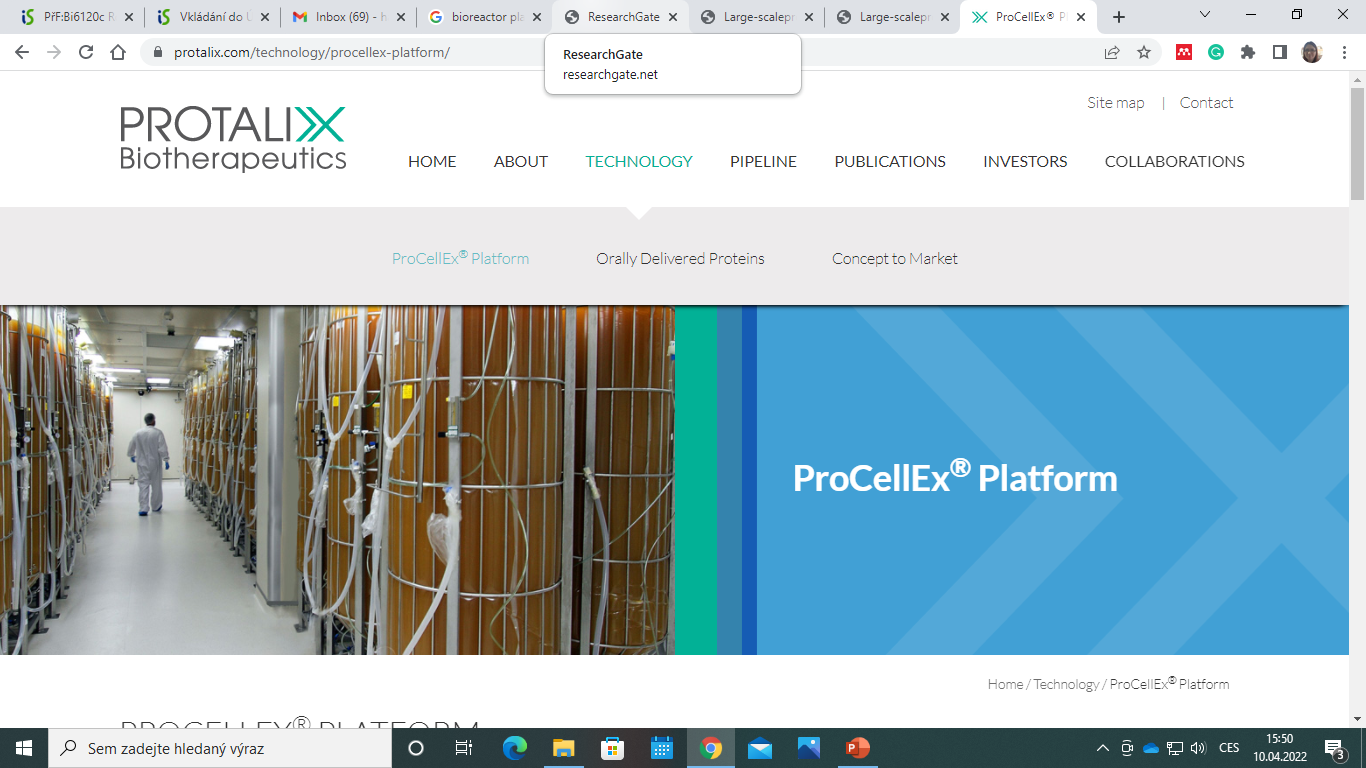 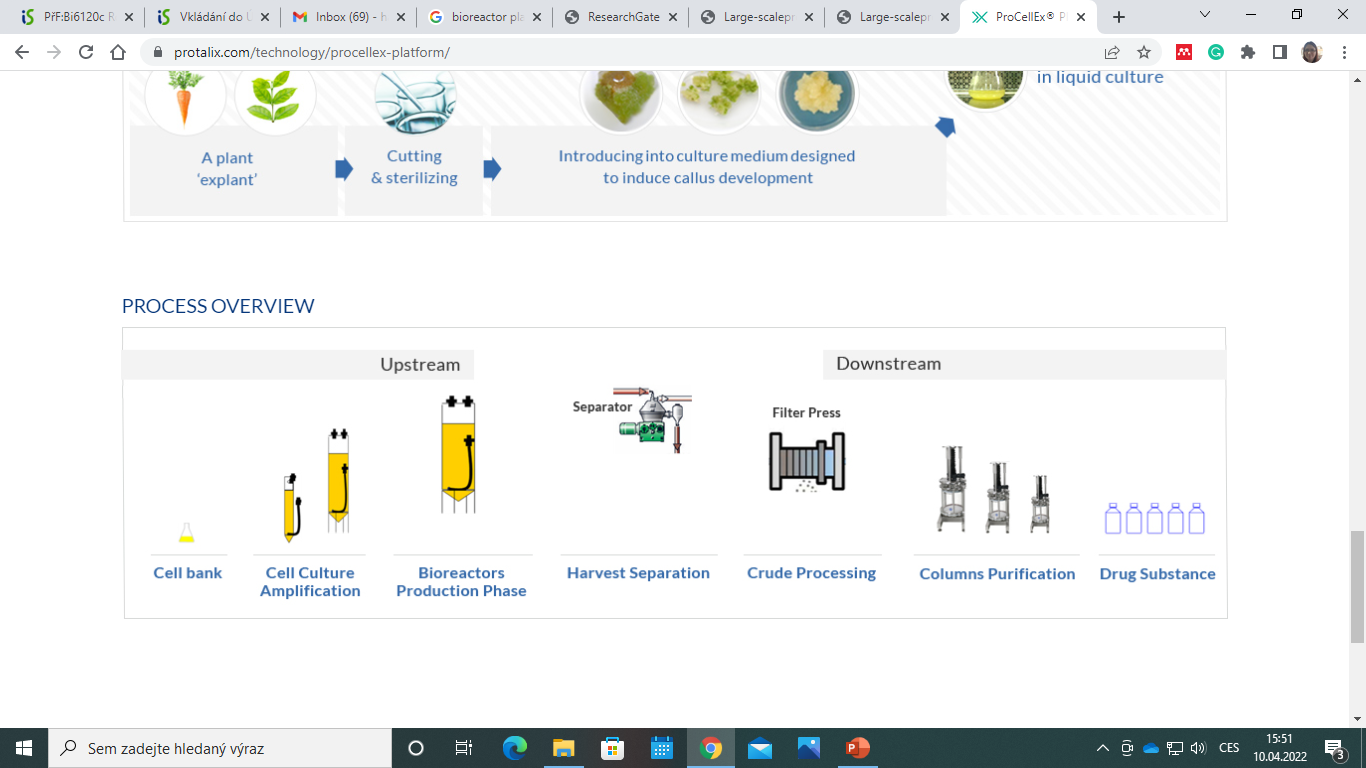 Zvýšení produkce SM v in vitro
Změna kultivačních podmínek
Elicitace
Biokonverze
Výběr buněčných linií
Kultivace diferenciovaných pletiv
Transgenoze
x
Protalix.com
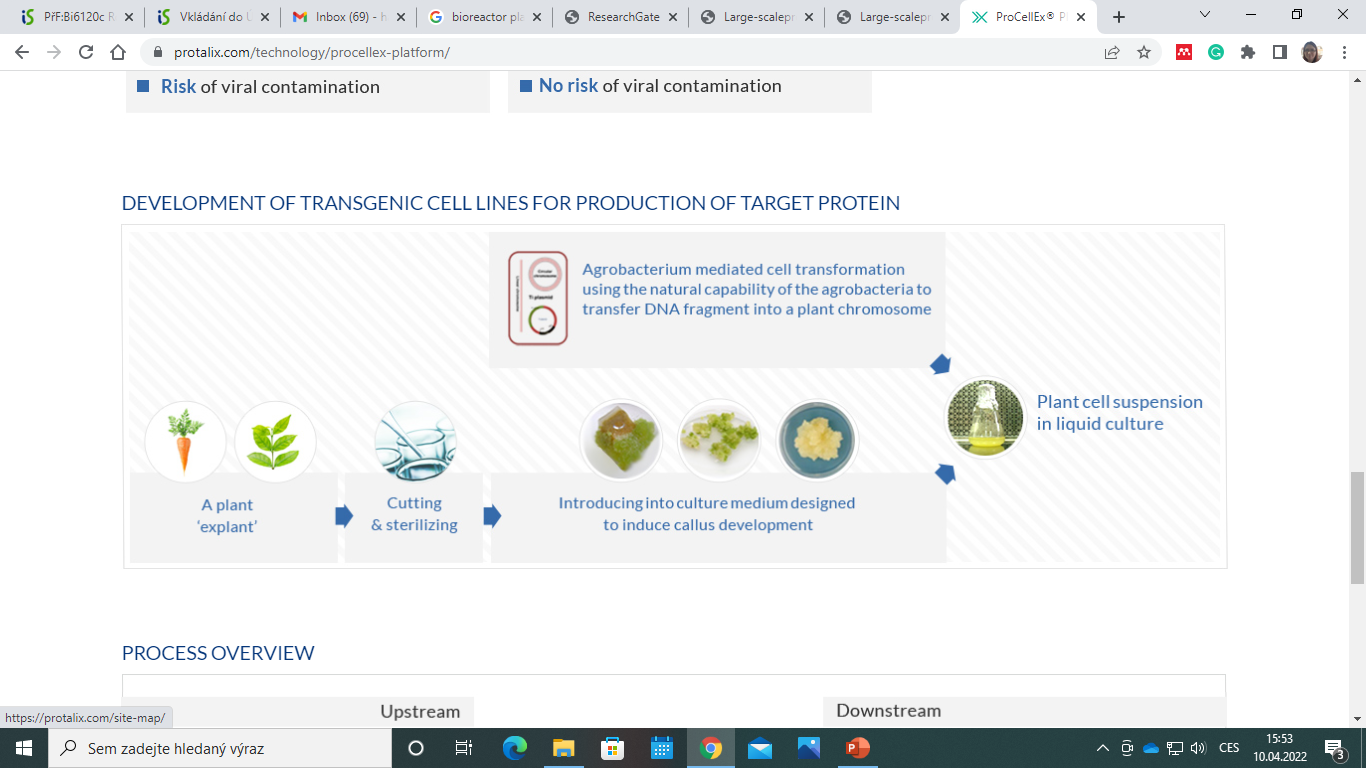 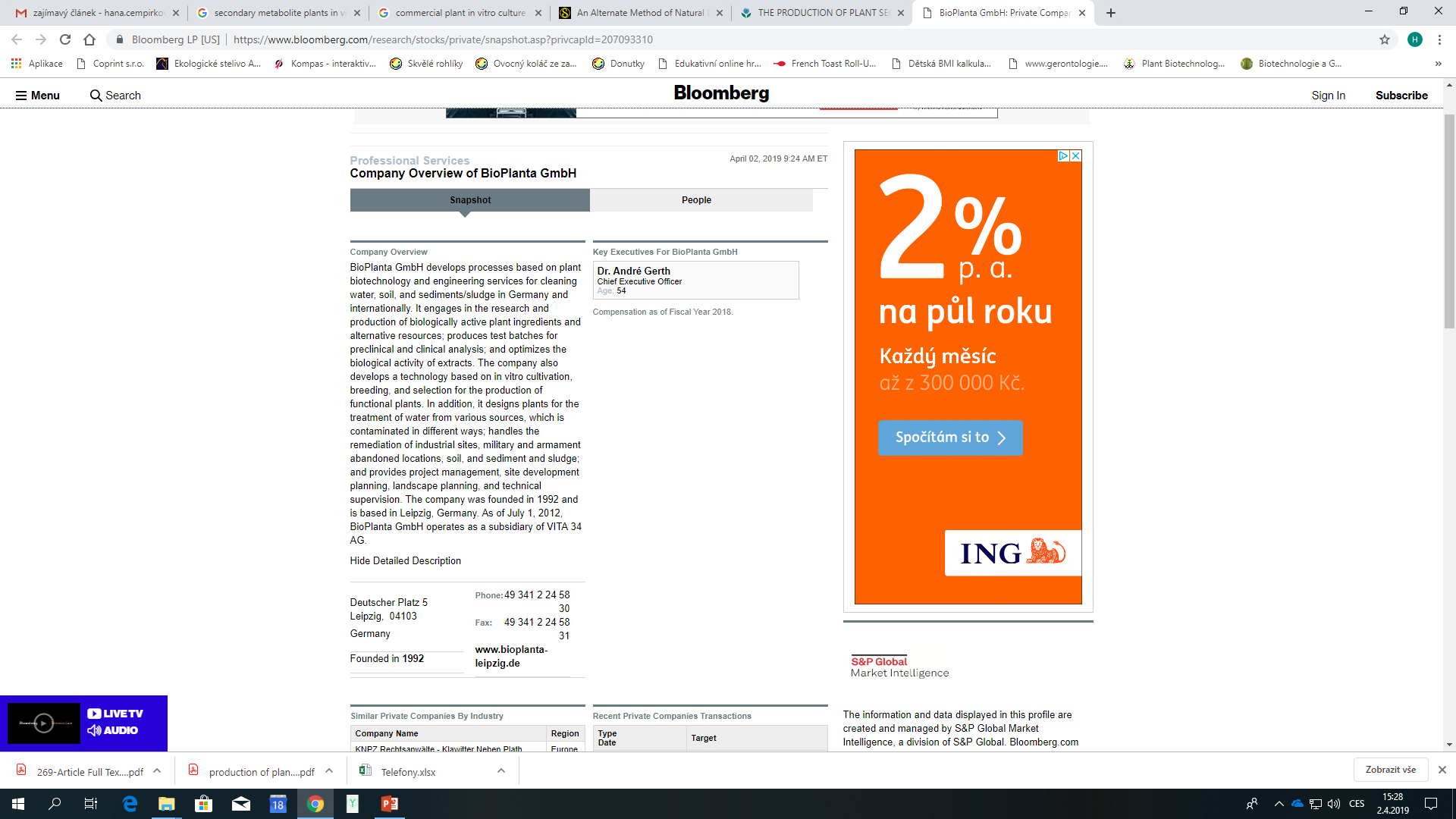 https://www.ishs.org/ishs-article/764_11
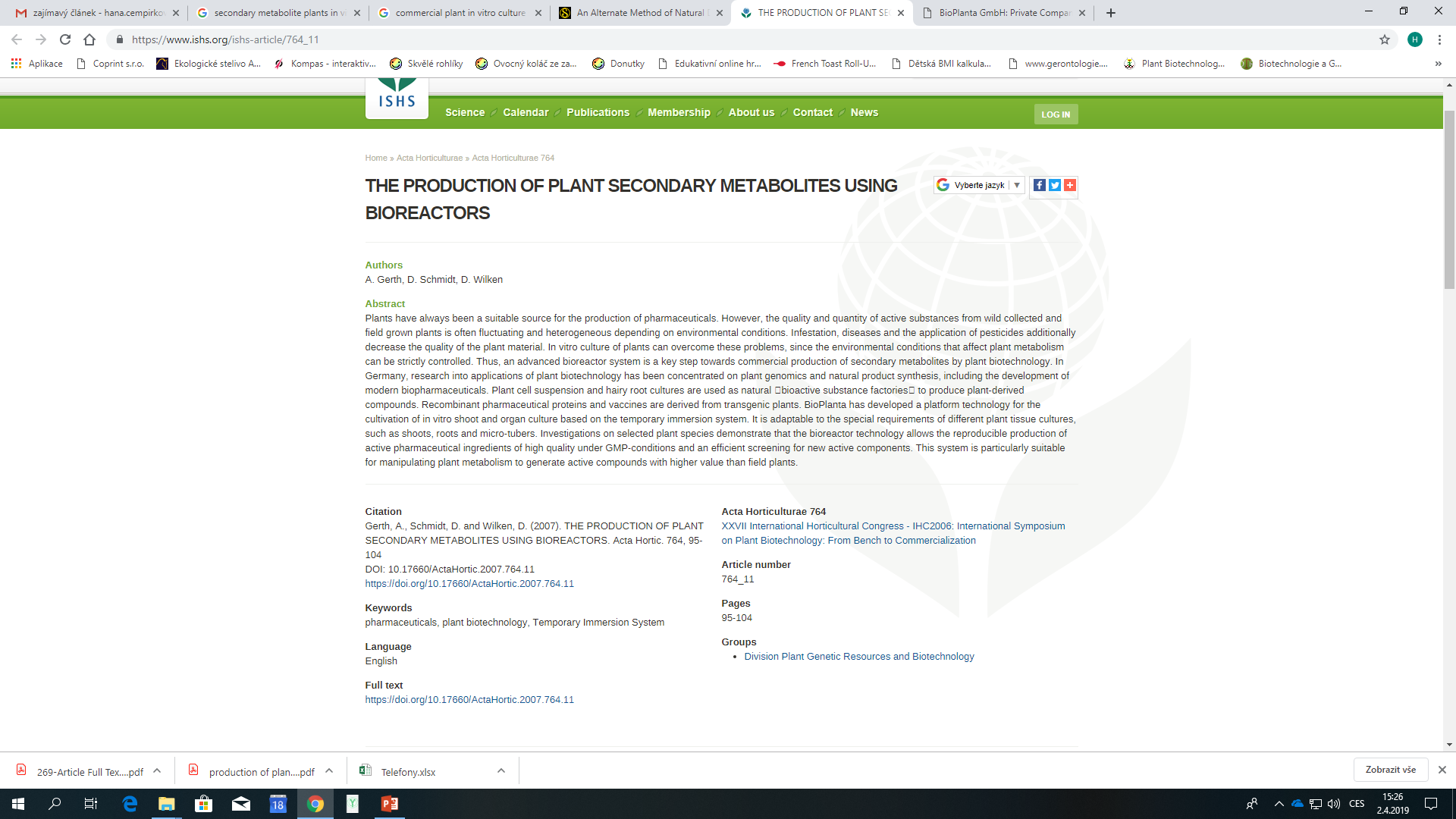 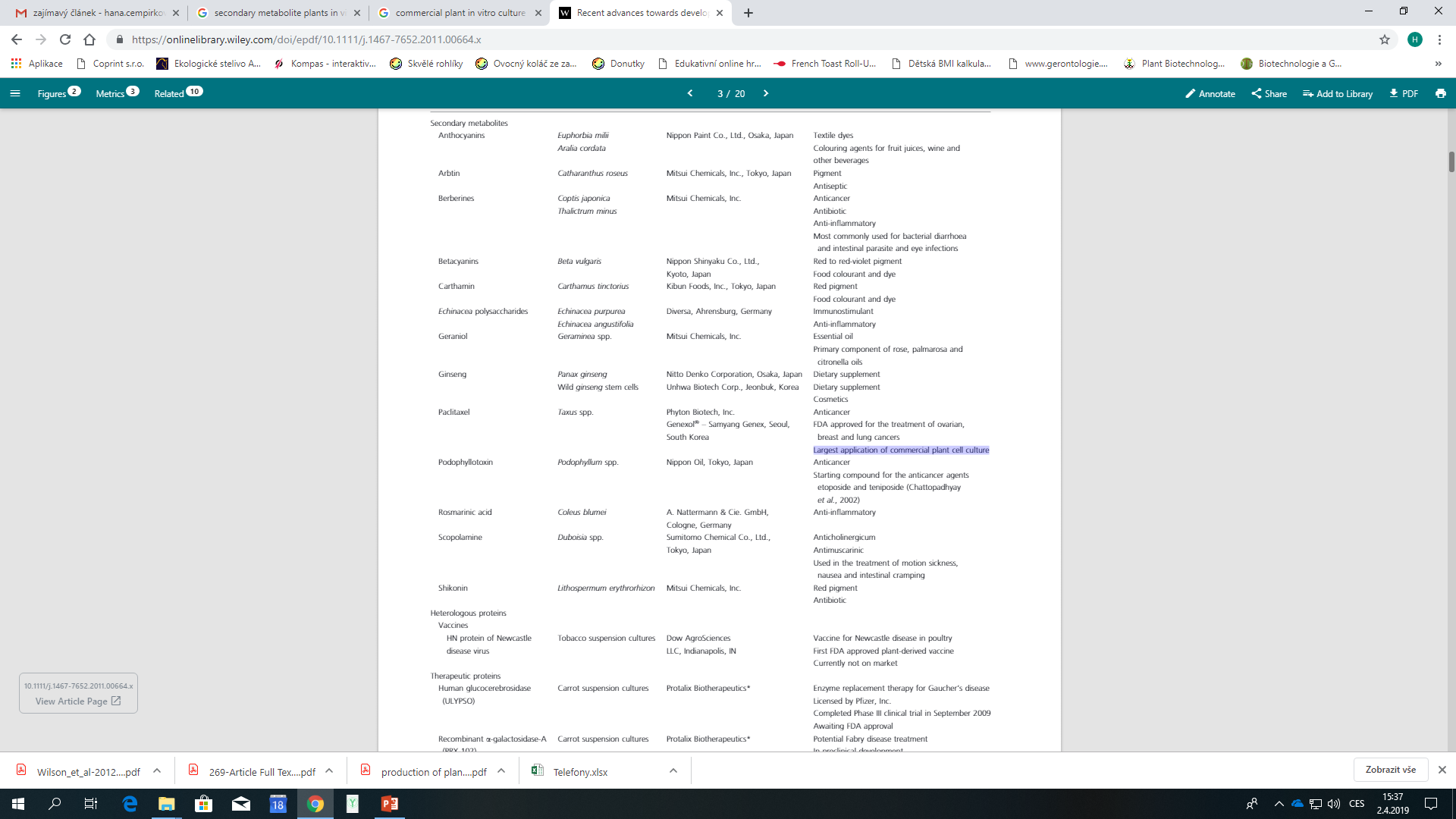 Recent advances towards development and commercialization of plant cell culture processes for the synthesis of biomolecules
Sarah A. Wilson 
 Susan C. Roberts, Plant Biotechnology Journal 2011
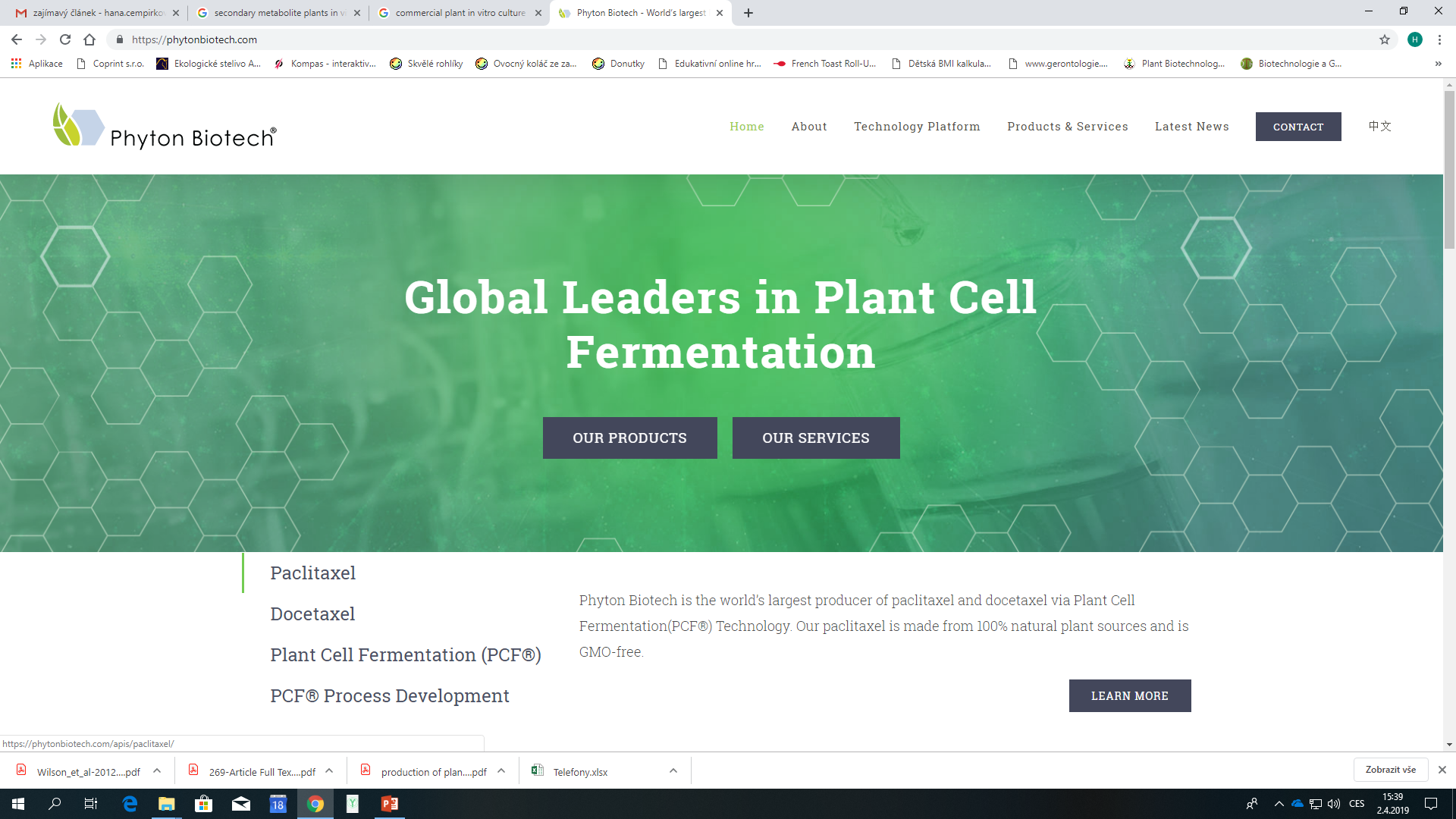 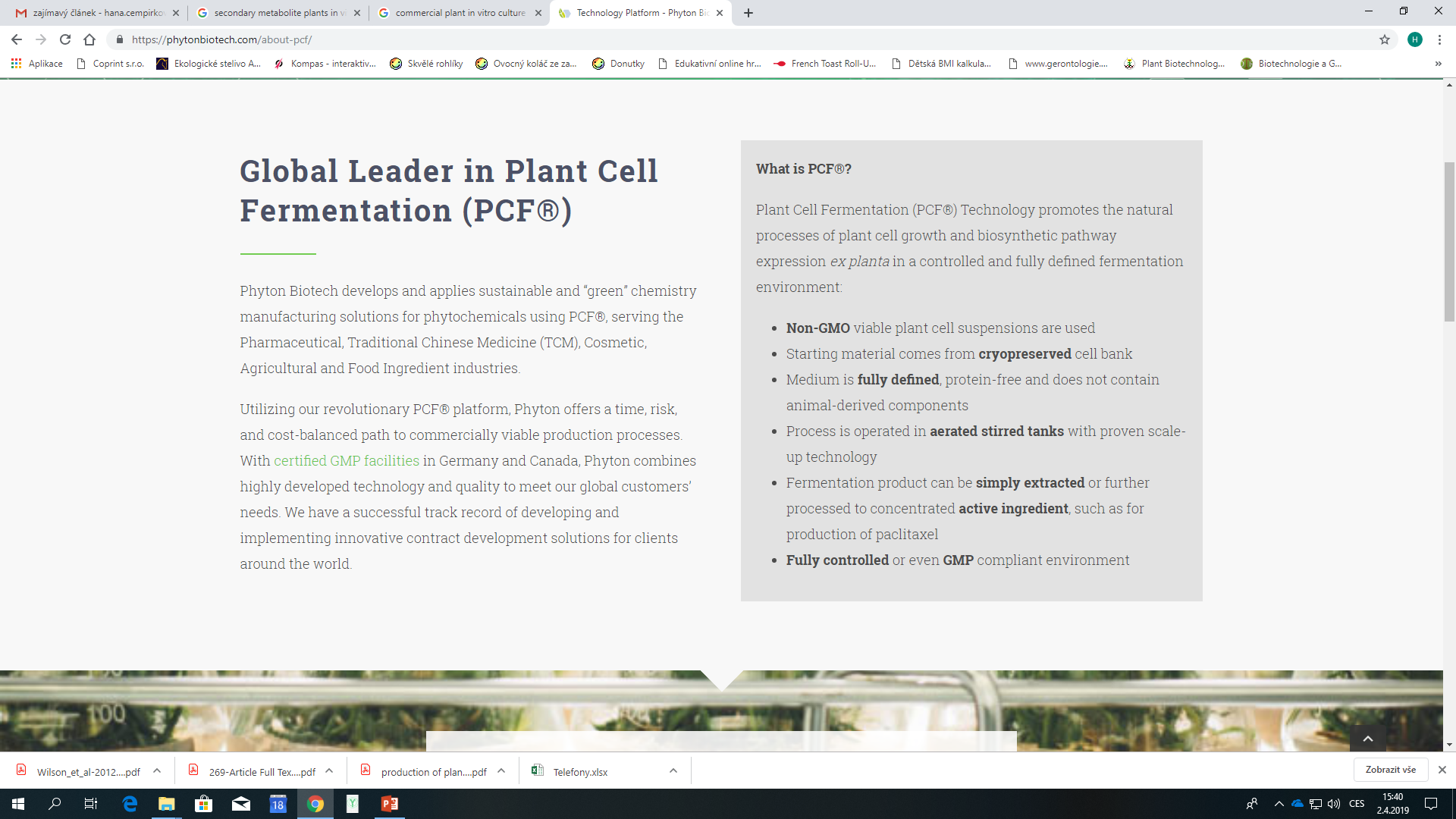 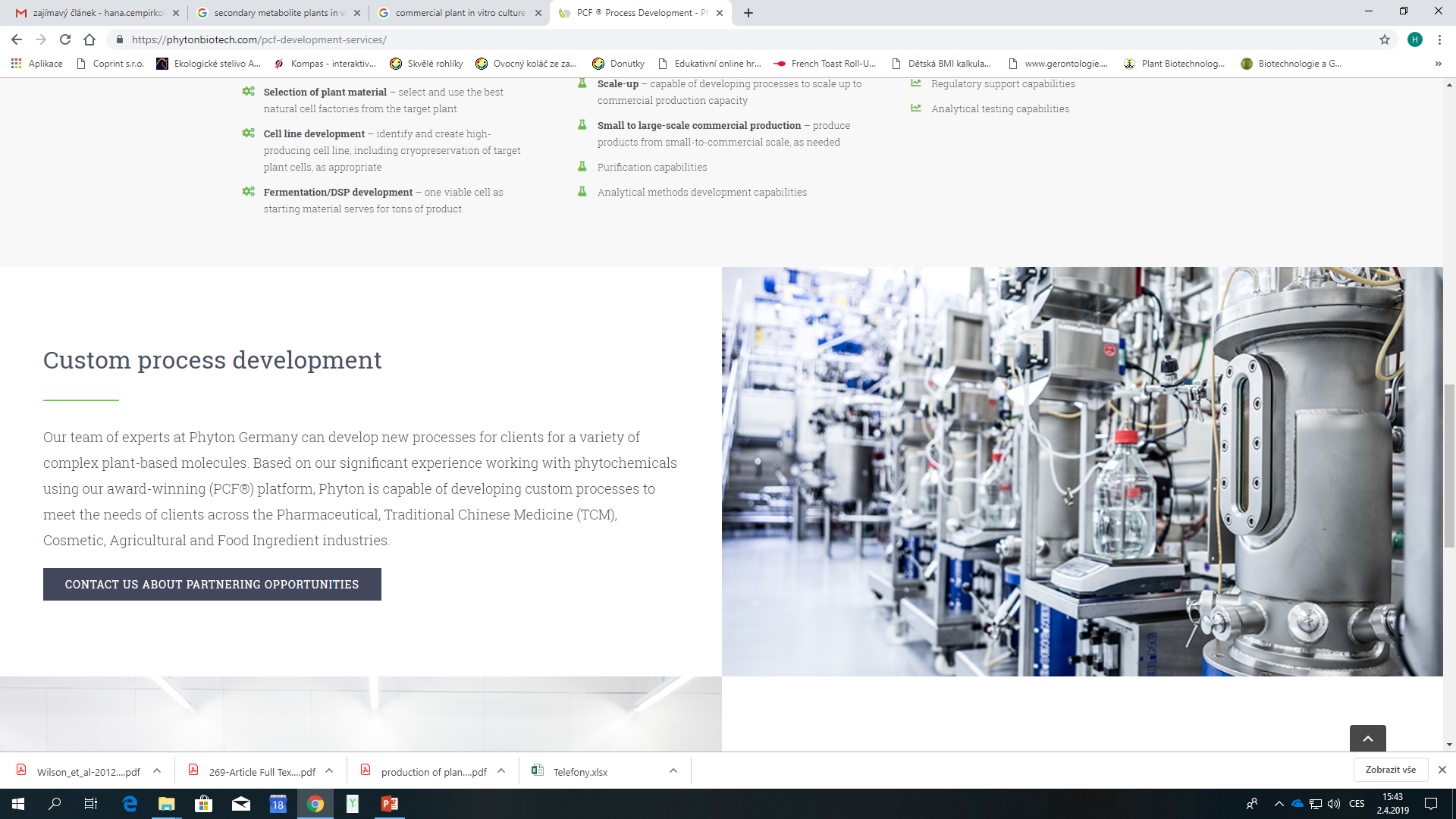 Zajímavé odkazy tkáňové kultury (téma Mikropropagace):
http://www.tissuecultureaustralia.com.au/
https://www.duroilab.co.za/
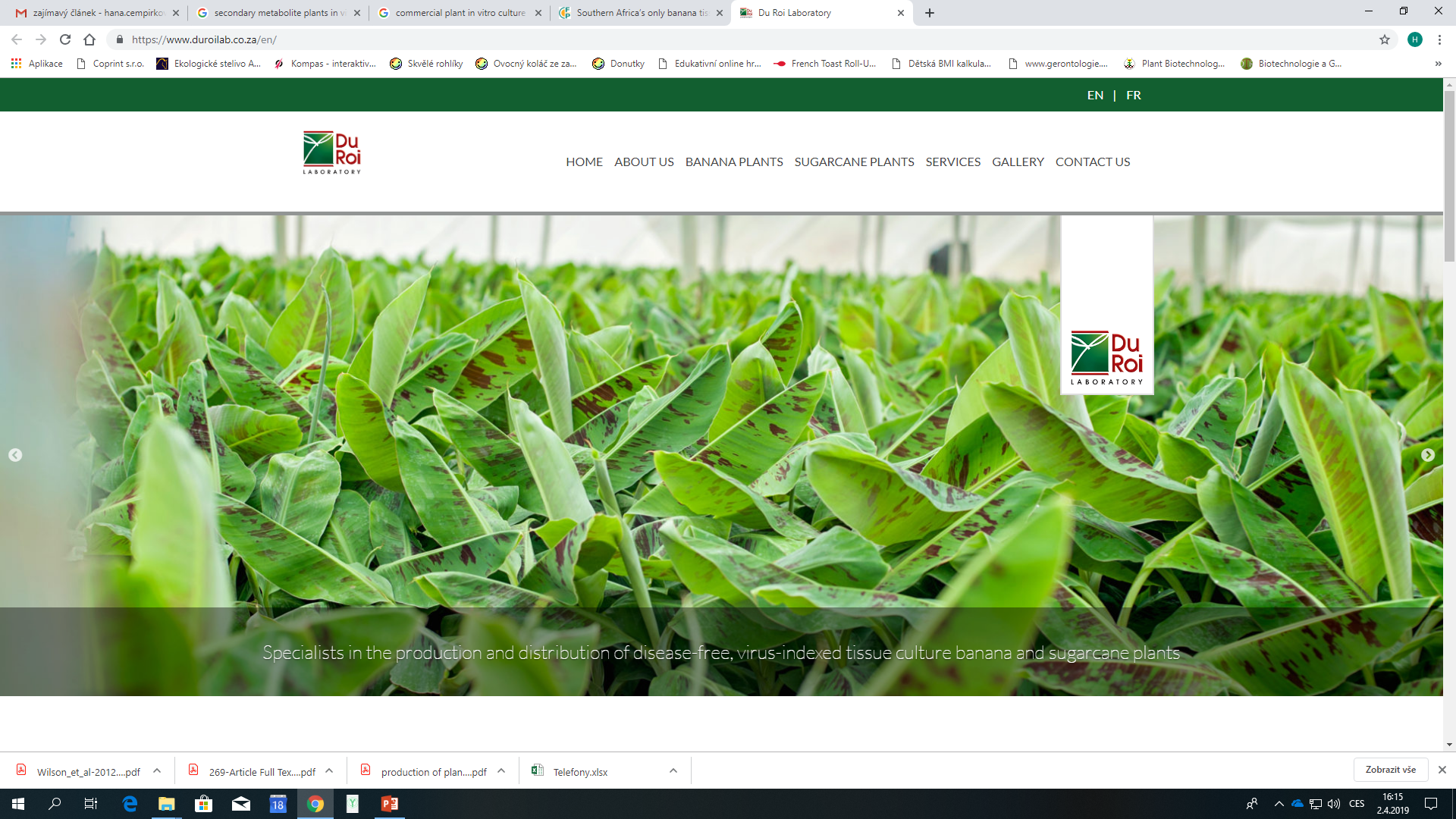 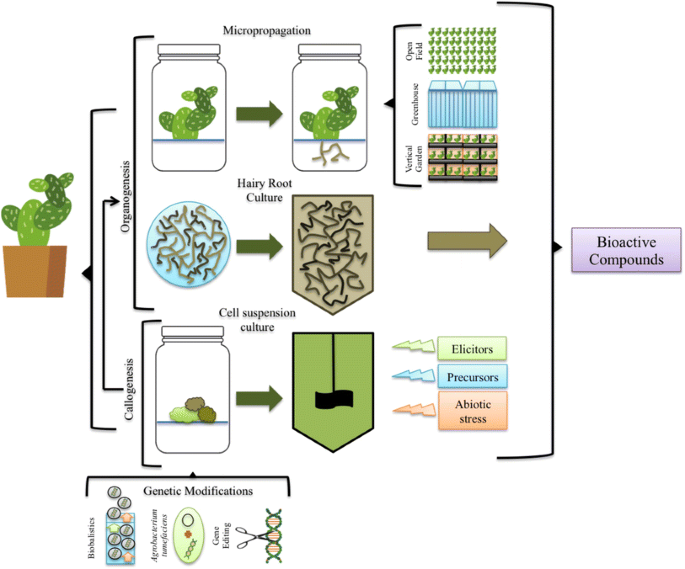 Espinosa-Leal et al. 2018
https://link.springer.com/article/10.1007/s00425-018-2910-1